Cerc Pedagogic - Matematică
19 aprilie 2021
prof. Coțofan Mariana Aurora
Clasa: a VII – a
Unitatea de învățare: Cercul
Titlul lecției: Aria discului
Durata: 2 ore
Obiective operaţionale: 
	O1 –   să recunoască discul în diferite situații
O2 – să determine aria unui disc în situații din viața cotidiană
Captarea atenției:
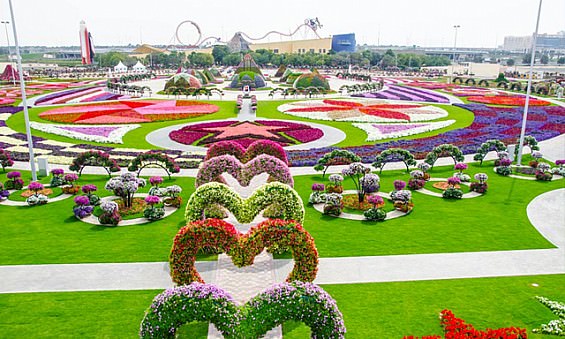 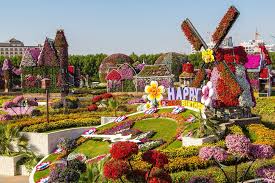 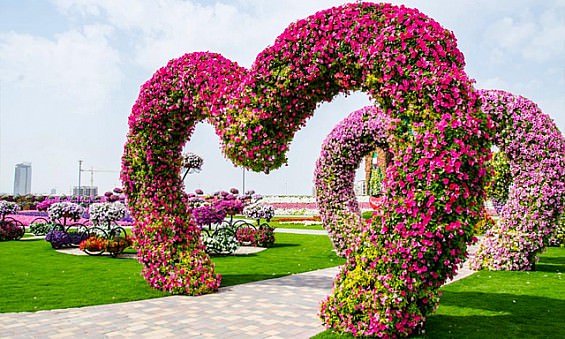 Elena a vizitat Grădina cu flori din Dubai
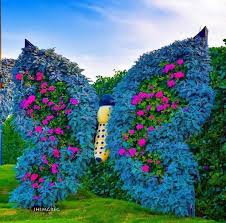 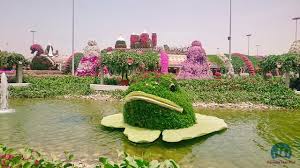 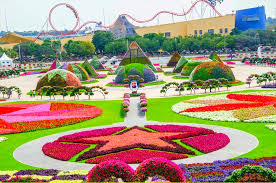 A fost încântată de ceea ce a văzut la grădina din Dubai
După ce a venit din vacanță, realizează în curtea bunicilor un rond de flori sub forma unui cerc cu raza de 2 m. Din cauza lui Grivei, înconjoară rondul cu un gard. 
  Care este lungimea gardului? S-o ajutăm.
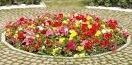 O
2
A
Care este suprafața rondului de flori realizat de Elena?
Aria discului
Se numește disc de centru O și rază R mulțimea tuturor punctelor situate în interiorul cercului C (O, R) sau pe acest cerc.
O
R
D (O, R) = disc de centru O și rază R
O
O
R
R
cerc
disc
E timpul să ne jucăm!
	Precizează figura geometrică din imagine:
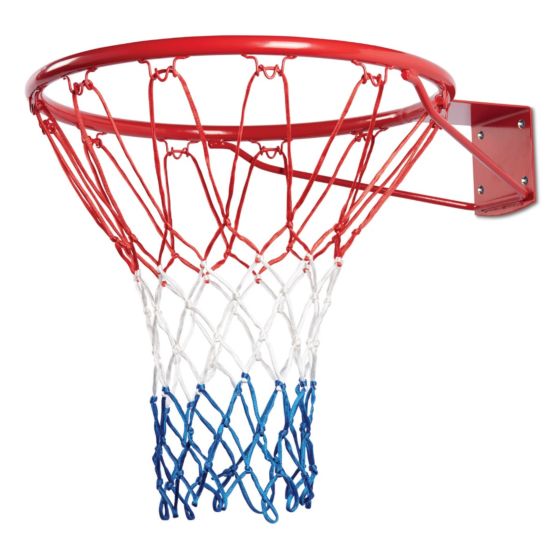 cerc
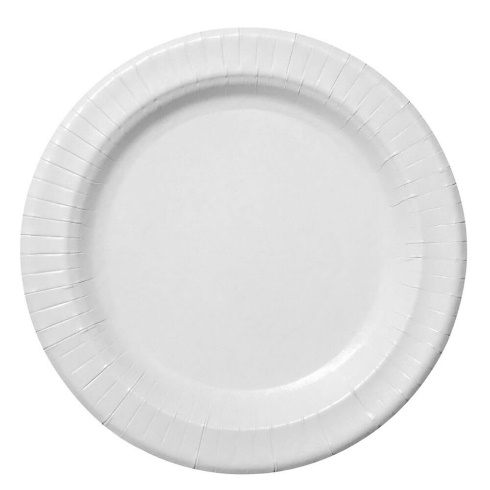 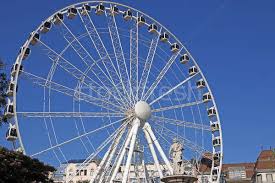 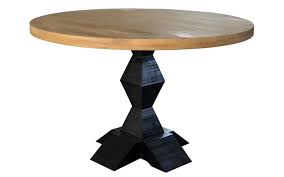 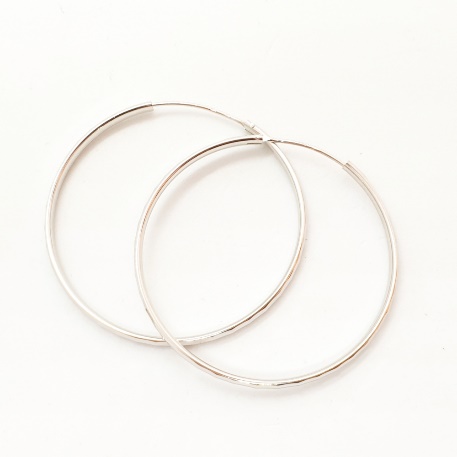 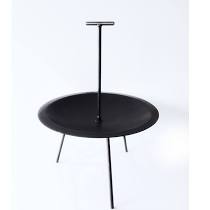 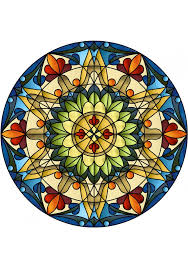 Figura geometrică delimitată de două raze OA și OB ale C (O, R), împreună cu arcul de cerc cu capetele A și B se numește sector de cerc.
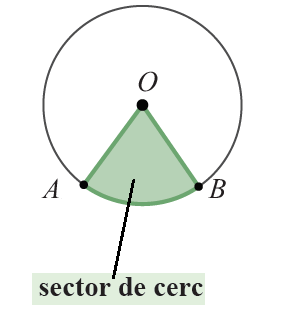 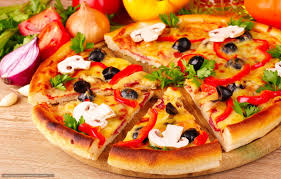 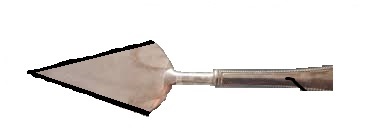 Cum putem afla aria unui disc?
https://www.geogebra.org/classic/rgpwpmjm
Fișă de lucru:
1.Află aria unui disc mărginit de un cerc cu raza de 5 cm.
2.Află aria discului mărginit de un cerc cu diametrul de 12 cm.
3.Află aria unui disc mărginit de un cerc cu lungimea de 168 cm.
4.Află lungimea unui cerc, știind că aria discului mărginit de cerc este de 196 cm2.
5. Fie AB diametrul unui cerc cu raza de 16 cm. Află aria sectorului de cerc corespunzător arcului AB.
6. Măsura unghiului la centru AOB este de 40o. Dacă raza cercului este de 8 cm, afla aria sectorului de cerc cuprins între laturile unghiului AOB.
7.Se dă un cerc de centru O cu rază de 20 cm și punctele A, B aparținând cercului. Dacă lungimea arcului AB este de 15 cm, află aria sectorului de cerc corespunzător arcului AB.
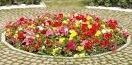 Care este suprafața rondului de flori realizat de Elena?
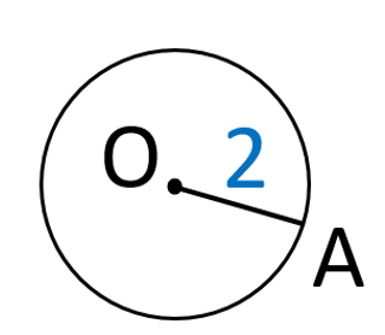 rond flori sub formă de cerc 
R = 2 m
Ne verificăm:
Care este suprafața rondului de flori realizat de Elena?
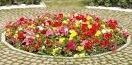 rond flori sub formă de cerc 
R = 2 m
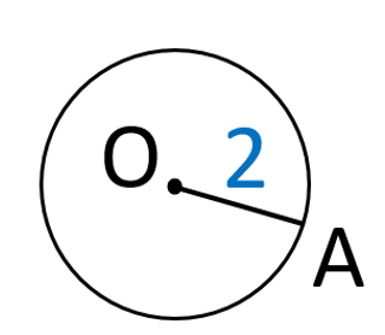 Joc în aplicația LearningApps
https://learningapps.org/display?v=prd9r7eat21
Fișă de lucru:
1.O stropitoare poate uda iarba aflată la o distanță de cel mult 5 m. Află suprafața care poate fi udată de stropitoare. 
 
 

 
2.În figura alăturată este reprezentată un patinoar, unde ABCD este un pătrat cu latura de 8 m, iar arcul AD este un semicerc. Arată că suprafața patinoarului este mai mică decât 89,2 m2.
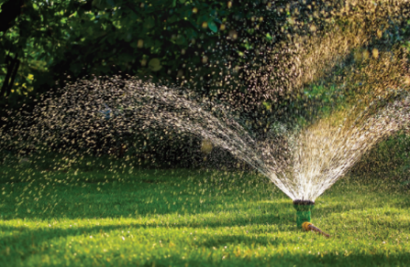 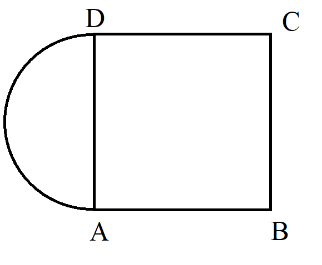 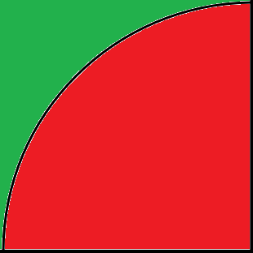 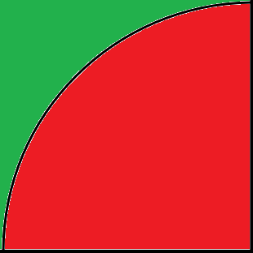 R
D
C
3. Ionel dorește să amenajeze grădina ca în figura de mai jos. Pe suprafața colorată cu roșu va planta flori, iar în suprafața colorată cu verde va pune gazon. Știind că ABCD este pătrat, iar arcele  MN, NP, PR, RM provin din cercurile de centre A, B, C respectiv D și au raze de 2 m, stabiliți dacă suprafața plantată cu flori este mai mare decât cea plantată cu gazon.
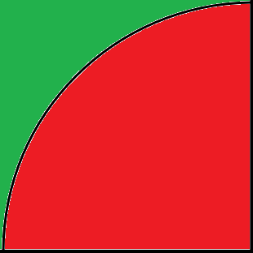 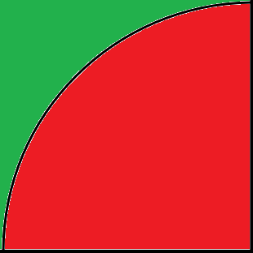 M
P
N
B
A
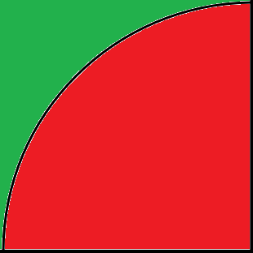 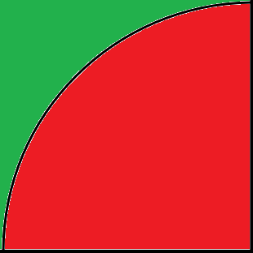 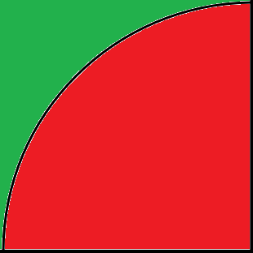 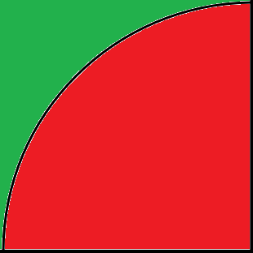 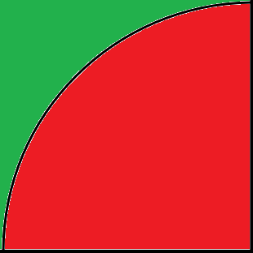 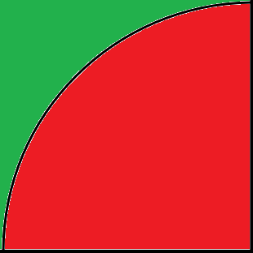 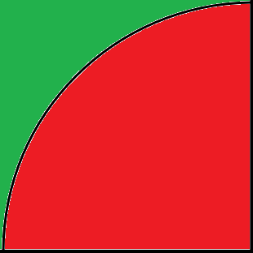 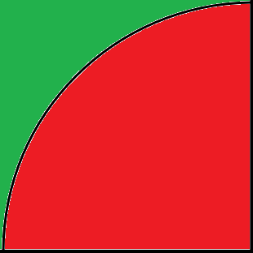 O
D
C
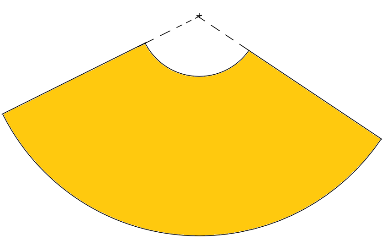 A
B
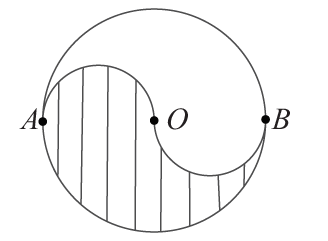 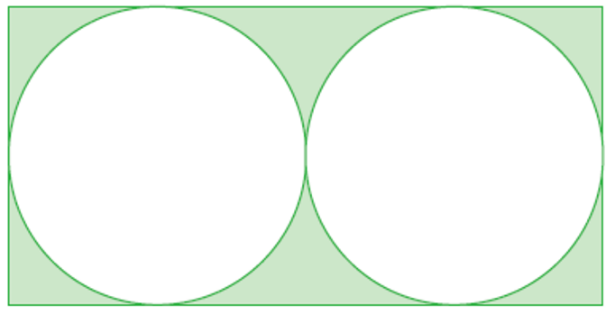 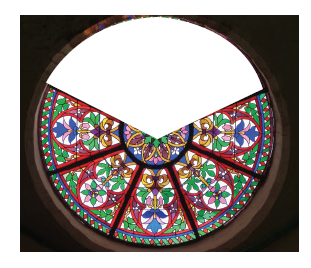 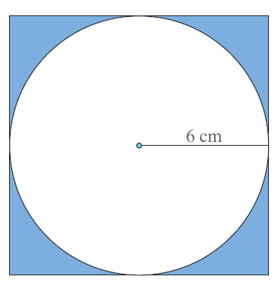 10.Determină aria suprafeței colorate din figura de mai jos:
 
 
 
 
 
 


 
 
11.În interiorul pătratului de latură 8 cm, cu centrul în mijlocul fiecărei laturi, se construiesc semicercuri, obținându‑se o floare. Aflați suprafața florii.
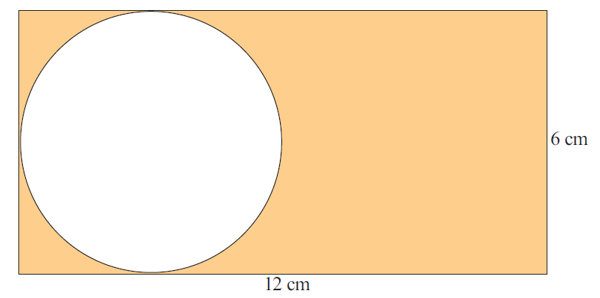 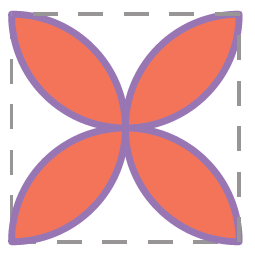 12.Pe o față de masă cu motive florale este desenată o ,,floare de mai’’: în centru, pătratul ABCD, cu AB = 2 cm și petalele 4 semicercuri. Arată că suptafața florii este mai mică decât 10,3 cm2.
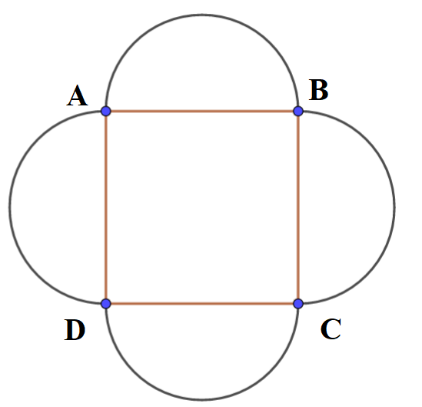 13.În figura de mai jos, cele trei cercuri au fiecare raza de 2 cm. Calculați aria porțiunii colorate cu albastru.
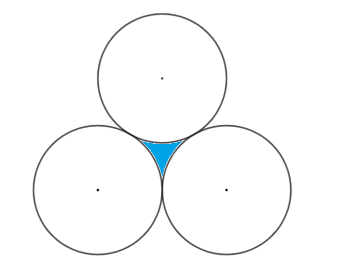 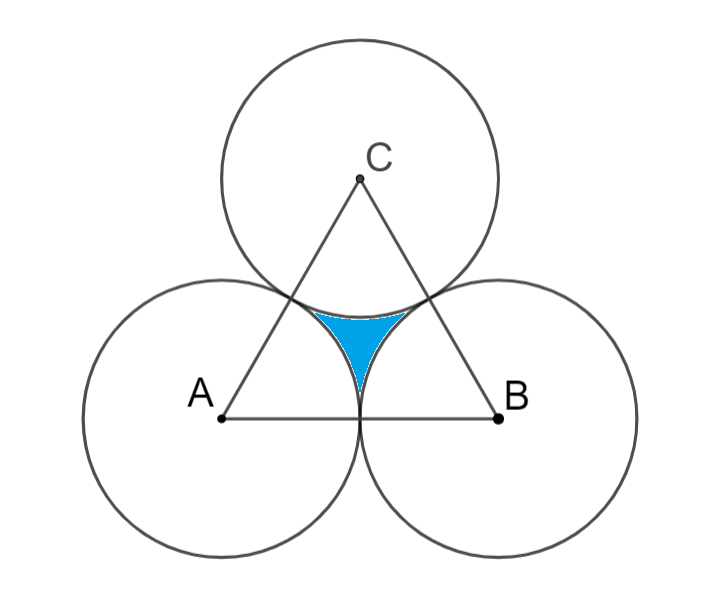 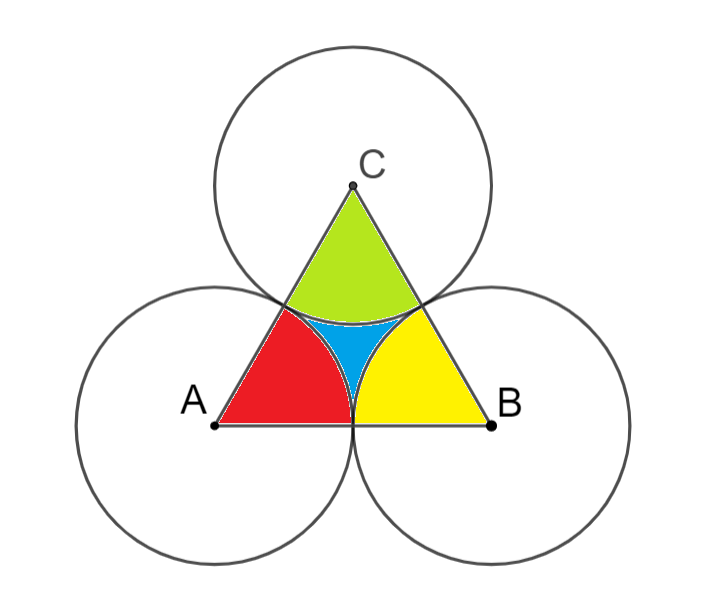 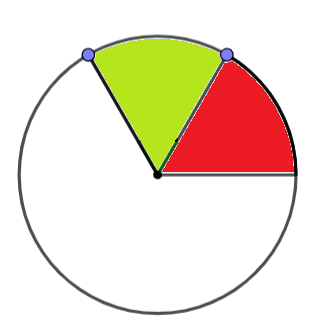 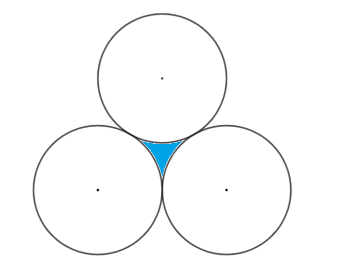 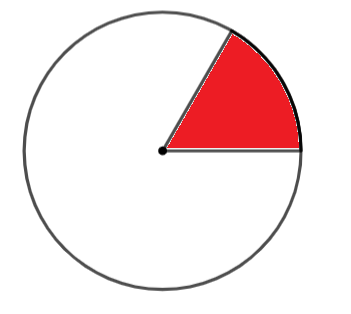 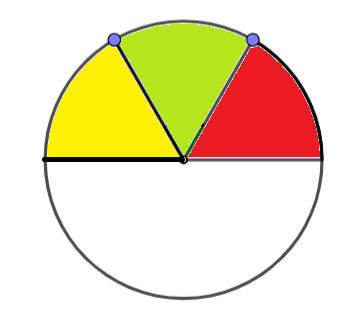 Test – formular google
https://forms.gle/KBr7ouF4iN1SdJ1F6
E timpul să ne jucăm - Escape Room!
https://docs.google.com/presentation/d/1eSmWdAIfOTPJp27ZLiAOP9Da5wjhbhe5UBhikkWMWSA/preview?usp=sharing
Bibliografie: 
- Sorin Doru Noaghi, Matematică. Manual clasa a VII - a, Editura Litera, Bucureşti, 2019
- Mihaela Singer, Matematică. Manual clasa a VII - a, Editura Sigma, Bucureşti, 2019
- Ion Cicu, Matematică. Manual clasa a VII - a, Editura Intuitext, Bucureşti, 2019
	- Adrian Zanoschi, Matematică:  Algebră,  geometrie: clasa a VII – a, Seria Mate 2000+ Standard, Editura Paralela 45, Piteşti, 2020 
	- Dana-Maria Morar, Voichița Baicu, Jurnal de clasa a VII – a. Matematică, Editura Delfin, București, 2015
	- https://www.geogebra.org/m/wsaxua4h